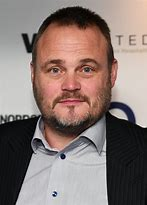 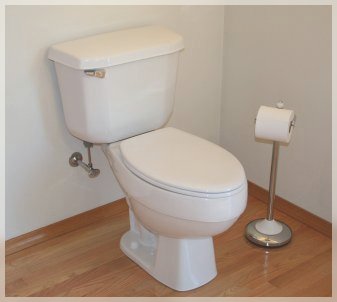 1
2
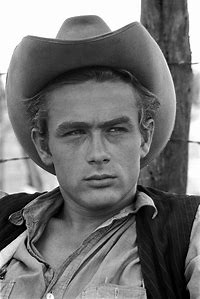 3
G
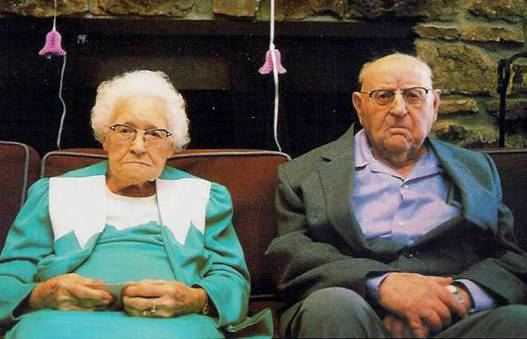 4
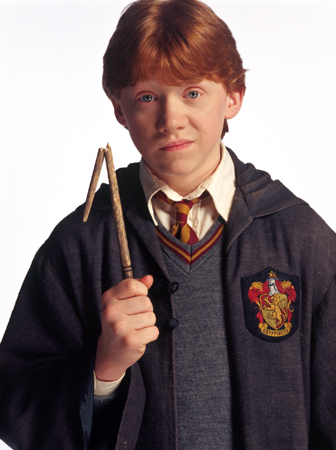 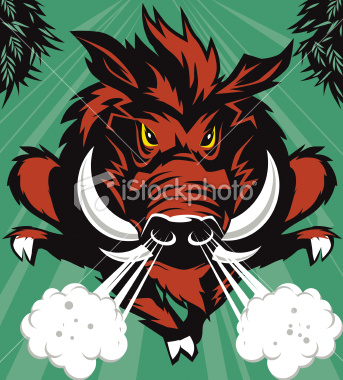 5
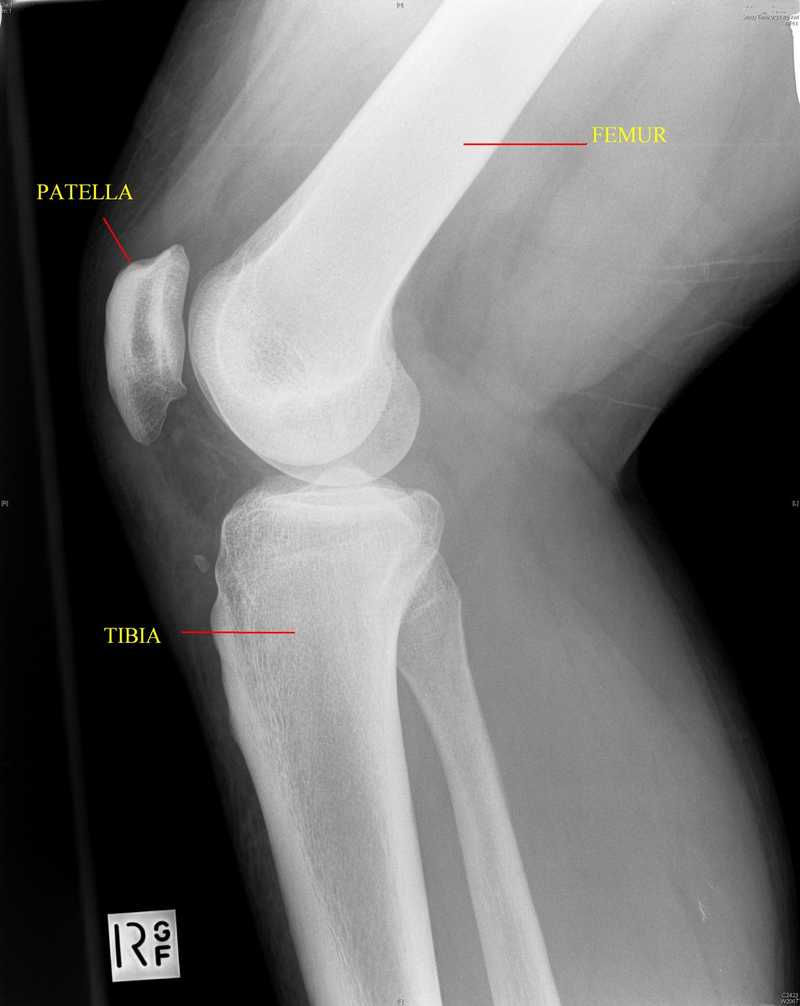 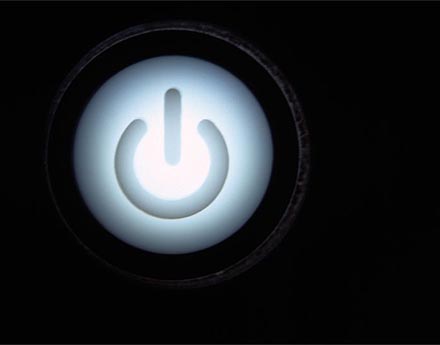 6
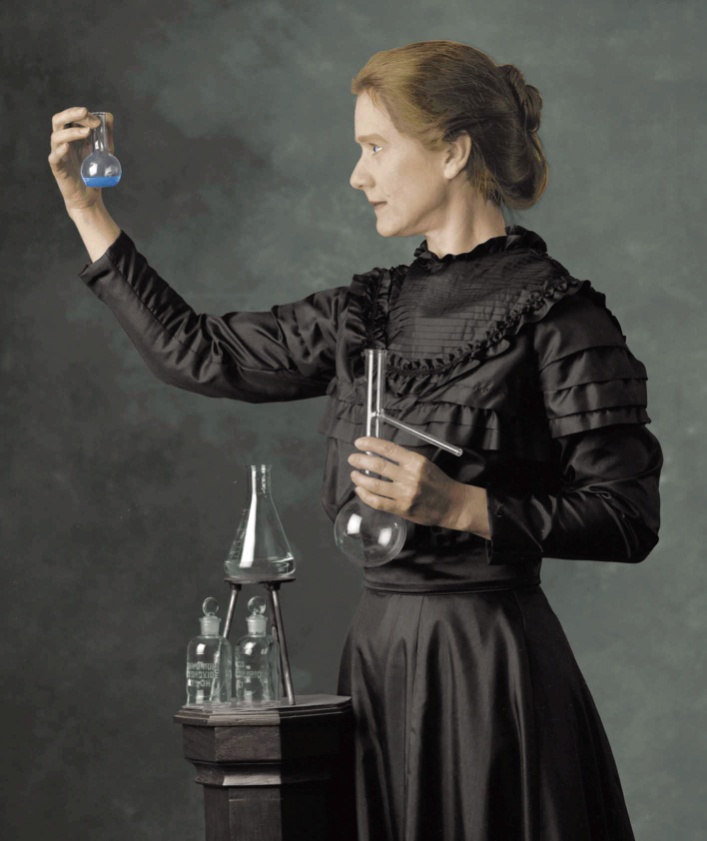 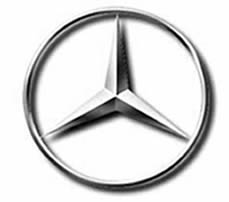 7
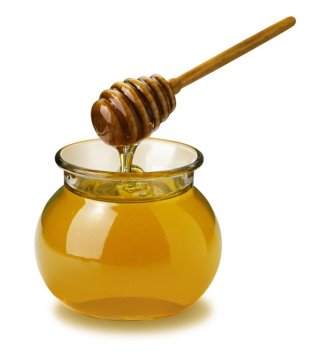 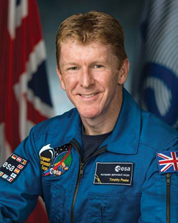 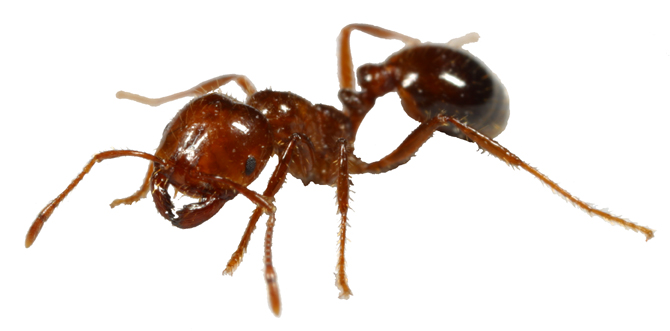 8
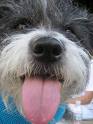 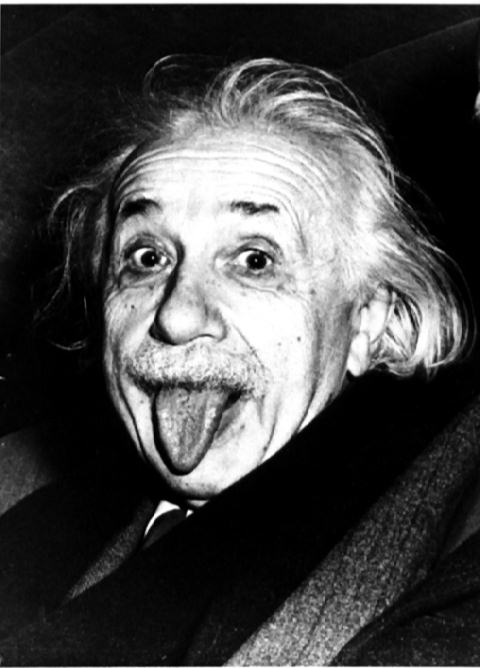 10
9
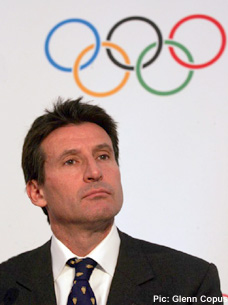 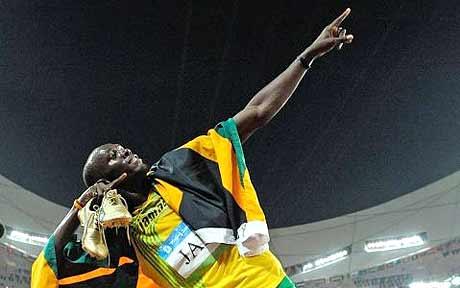 10
11
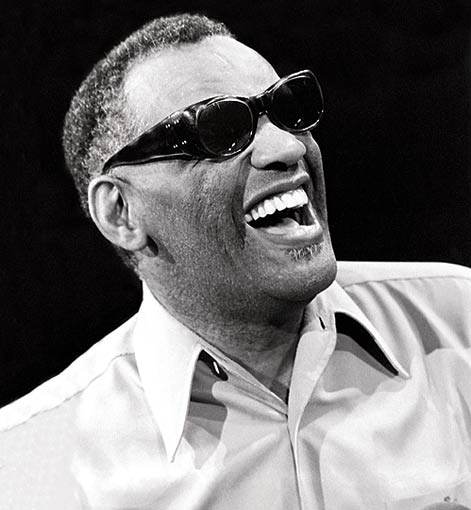 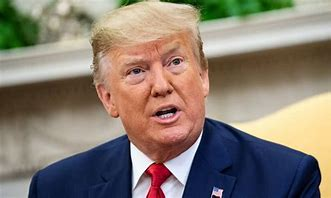 ald
12
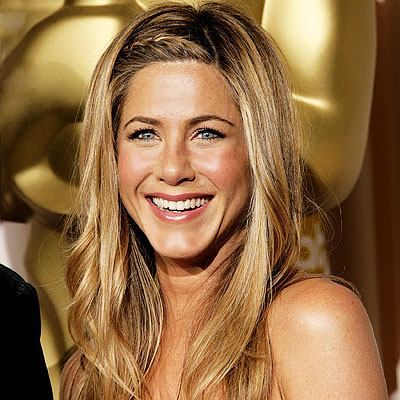 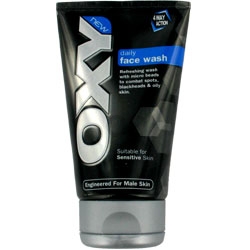 13
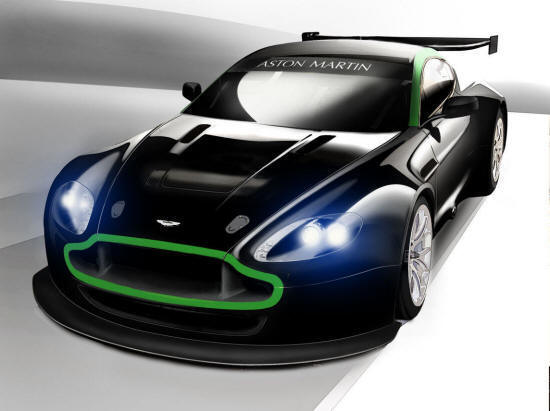 e
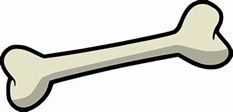 14
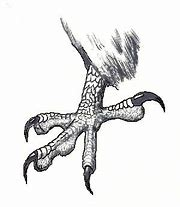 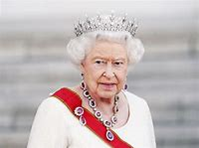 Qu
15
16
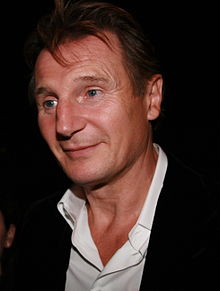 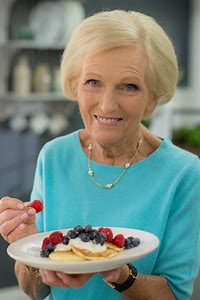 17
ON
18
19
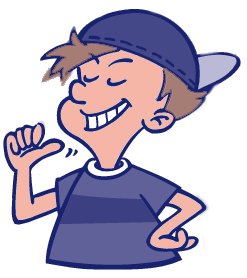 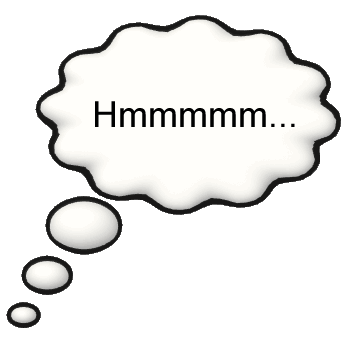 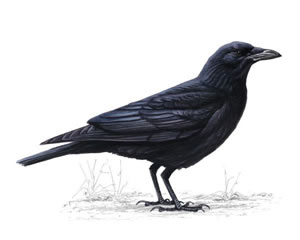 20
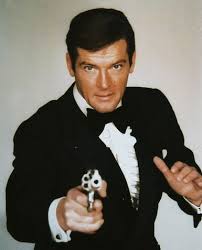 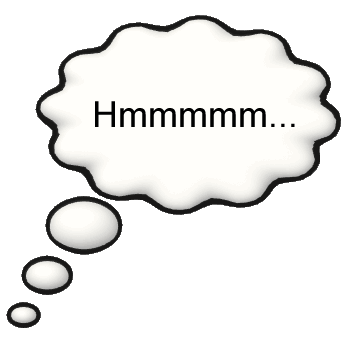 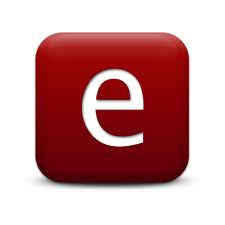 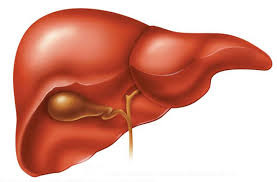